陕旅版小学英语三年级上册
Unit3 Good Morning!第2课时
WWW.PPT818.COM
教学目标
1．能正确认读、书写字母Oo, Pp, Qq，并通过相关词汇了解这些字母的基本读音规则。
2．能听、说、读、写单词orange, pear, question，并能在日常会话中熟练运用。
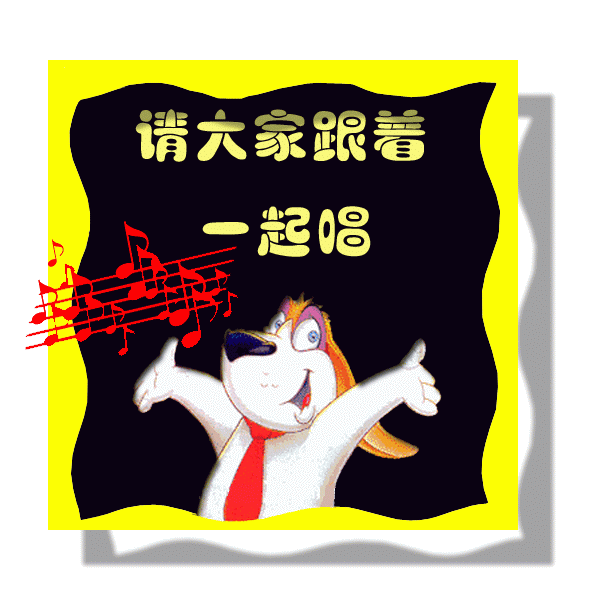 Let’s sing—
I Can Say My A B C
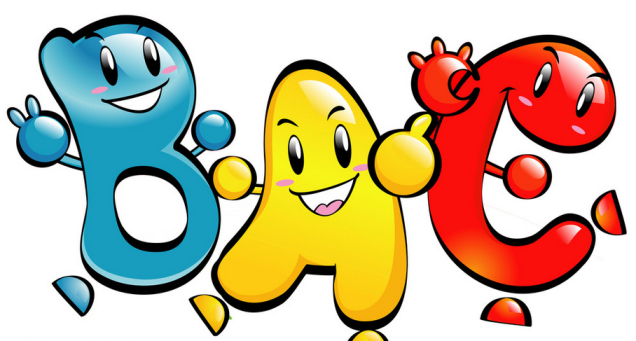 边看边想
Which letter is missing?
a     b     c     d
e     f      g     h
i      j      k      l     n
…
Look, boys and girls! 
What’s this?
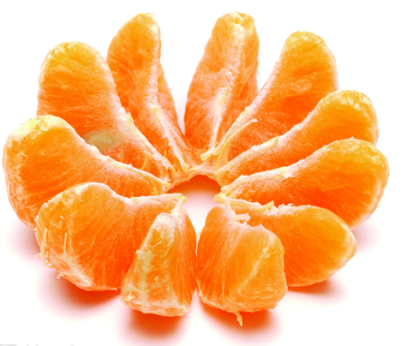 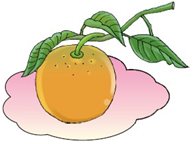 O, o, o, orange.
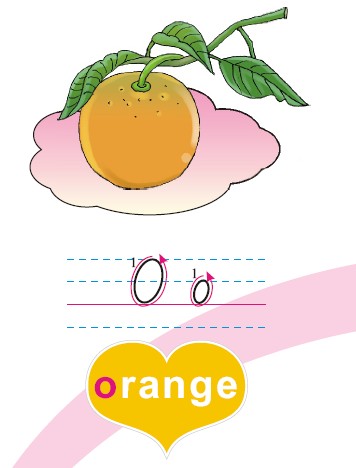 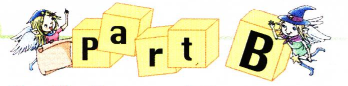 Let’s learn
This is Oo, Oo is in “orange”.
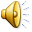 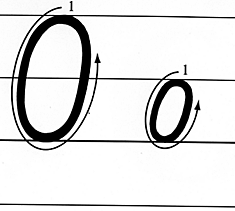 What’s this?
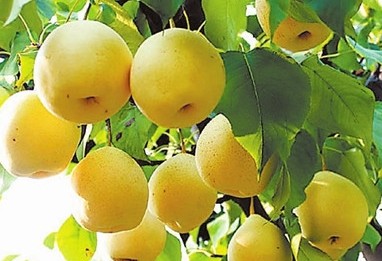 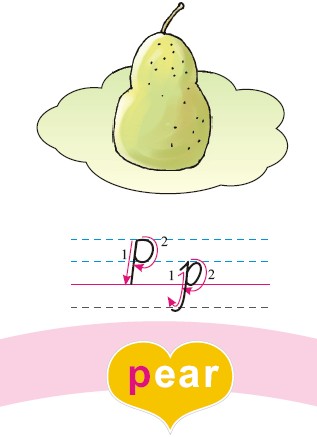 This is Pp, Pp is in “pear”.
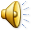 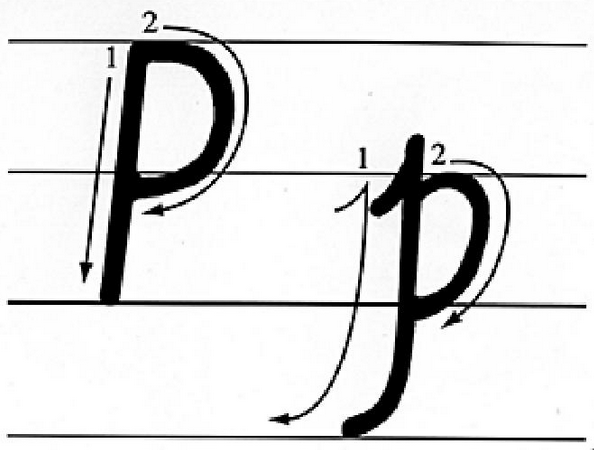 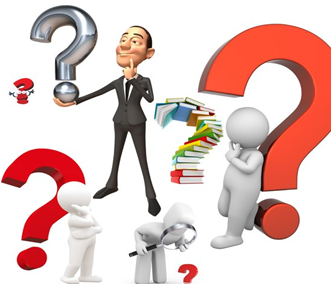 Do you have any questions?
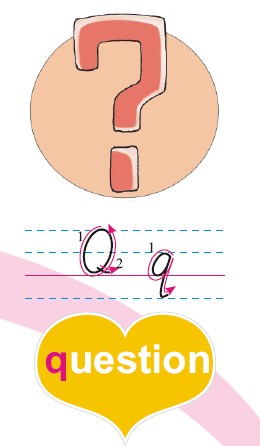 This is Qq, Qq is in “question”.
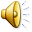 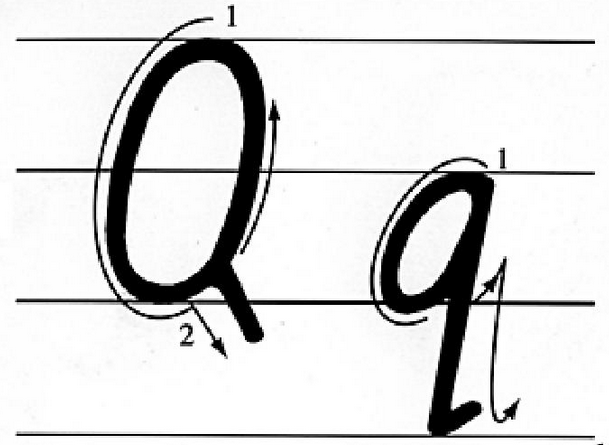 游 戏大小声
Practice:
Game:大小声（练习本部分单词）
游戏规则：教师领读单词，教师发大声，学生发小声，相反，教师发小声，学生发大声。错误的，大家“轰”一下。
Play a game
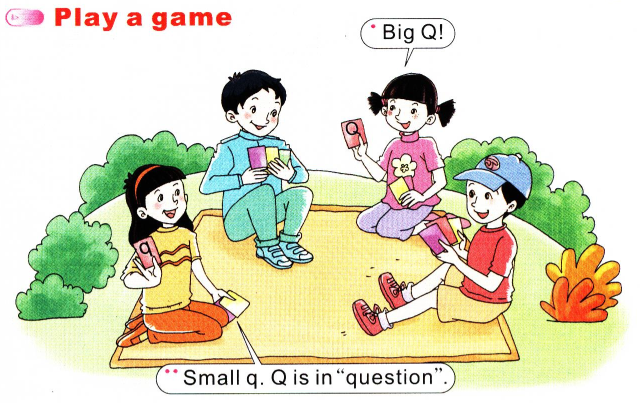 Listen and draw
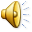 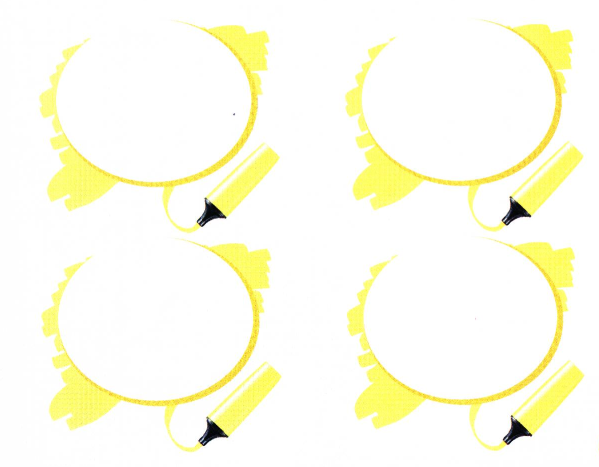 录音内容
录音内容
1. P is in “pear”. Pear, pear, pear. 
2. O is in “orange”. Orange, orange, orange.
3. Q is in “question”. Question, question, question.
4. S is in “sun”. Sun, sun, sun.